Interesi, vrijednosti i uloge u profesionalnom usmjeravanju u školi
Iva Šverko
Institut društvenih znanosti Ivo Pilar

Euroguidance, Zagreb, 14. i 15. 9. 2015.
Predstavljanje
Iva Šverko
iva.sverko@pilar.hr 
Institut Ivo Pilar
Društvo za istraživanje i razvoj ljudskih potencijala Razbor
Web stranica za pomoć  u samousmjeravanju karijere www.karijera.hr
Vodič kroz zanimanja
Slikovno-opisni upitnik interesa
Test informiranosti o zanimanjima
Izbor zanimanja
Školski program profesionalnog razvoja za osnovne i srednje škole
Psihologija karijere - znanost i praksa
Ciljevi današnje radionice
Predstaviti relevantne teorije i spoznaje u području psihologije karijere
Pokazati neke instrumente za mjerenje interesa, vrijednosti i uloga
Prikazati nekoliko vježbi za poticanje profesionalnog razvoja primjenjivih u razredu
Današnje teme
Ključne odrednice izbora zanimanja
Person-environment fit  ili sklad pojedinca i okoline
Interesi
Vrijednosti 
Aspekti posla
Uloge
		Pauza
Mjerenje interesa
Mjerenje vrijednosti i uloga
Odrednice izbora zanimanja
Važnost uloga
Ličnost
Vrijednosti
Samoefikasnost
Interesi
Očekivanje ciljeva
Sposobnosti
Okolina
Profesionalni identitet
Informiranost
Adaptabilnost
Profesionalna zrelost
Načini donošenja odluka
Pozitivni ishodi dobrog izbora
Zadovoljstvo karijerom
Usklađenost s radnom okolinom
Intrinzična motivacija
Radna angažiranost
Uspješnost u karijeri
Pozitivna samoevaluacija
Visoko samopoštovanje
Zadovoljstvo životom
Integracija u društvo
Paradigma P-E fit
Sklad osobina pojedinca i karakteristika zanimanja dovodi do boljih ishoda u karijeri
npr. većeg zadovoljstva poslom, bolje radne uspješnosti, manje fluktuacije
Diferencijalistički pristup
Osnova profesionalnog usmjeravanja u okviru P-E fit pristupa
osobine klijenta i osobine zanimanja trebaju biti što sličnije
upoznati osobine klijenta, usporediti ih s karakteristikama zanimanja, ponuditi prikladna zanimanja
Načini uparivanja
Uparivanje na temelju interesa – Holland 
Uparivanje na temelju vrijednosti – Dawis & Lofquist
Uparivanje na temelju aspekata rada – Gati
Poticanje profesionalnog razvoja
Izbor zanimanja treba gledati u razvojnom kontekstu jer izbor zanimanja nije jednokratna odluka
Razvojni pristup
Što činiti
Poticati razmišljanje o izboru zanimanja, poticati upoznavanje svojih osobina (interesa, sposobnosti, vrijednosti), osnaživati samostalnost u donošenju odluka, informirati o mogućnostima i prilikama, naučiti kako prikupiti informacije…
Grupni i individualni rad
Radionice u razredima, individualni rad s učenicima 
Najpoznatiji teoretičari – Super, Savickas
PROFESIONALNI INTERESI
Interesi – što su?
Interesi  sve ono što nekoga zanima, usmjerava prema nekim aktivnostima 
Interesi se ubrajaju u područje ličnosti i dijelom su slični vrijednostima, stavovima i mišljenjima

Definicije:
	Strong – aktivnosti prema kojima imamo afektivan stav: volimo ih ili ih ne volimo
	Petz – trajnija, ugodom praćena usmjerenost prema nekoj pojavi, osobi, predmetu ili aktivnosti kojima pridajemo određenu teorijsku ili praktičnu važnost
Hollandov teorijski okvir
John L. Holland
možda najpoznatiji teoretičar izbora zanimanja 
radio u sveučilišnom savjetovalištu  uočio je kako studenti sličnih profesionalnih interesa imaju i slične osobine ličnosti

Teorija izbora zanimanja
1959 (prva inačica), 1997 (posljednja)
jednostavna, razumljiva i praktična  vrlo popularna u znanstvenim istraživanjima i u praktičnom radu 
na njenoj osnovi je razvijeno mnoštvo instrumenata za mjerenje profesionalnih interesa
11
6 tipova interesa
 Postoji 6 tipova interesa

R – realistički (realistic)
I – istraživački (investigative)
A – umjetnički (artistic)
S – socijalni (social)
E – poduzetnički (enterprising)
C – konvencionalni (conventional)

	 RIASEC tipovi interesa
12
13
Hollandov heksagon
Odnos među RIASEC tipovima
Znanstvenik
Kipar
I
A
Defektolog
Inženjer brodogradnje
R
S
C
E
Manager
Financijski inspektor
Sličnost interesa  udaljenost u modelu (npr. sličniji R i I nego A i C)
14
Predigerove dimenzije
ljudi-stvari i podaci-ideje (Dale J. Prediger)
ideje
I
A
R
S
stvari
ljudi
C
E
podaci
ljudi-stvari (people-things)
sklonost radu sa ljudima vs. stvarima
S vs. R
podaci-ideje (data-ideas)
sklonost radu sa podacima vs. idejama
C, E vs. I, A
15
Mapa svijeta rada
Predigerova ideja za detaljnije određivanje svijeta rada – World of work map

Različite razine diferenciranja
6 širokih grana (odgovaraju Hollandovim tipovima)
Tehnička zanimanja, 
Znanost i tehnologija, 
Umjetnost, 
Društvene usluge, 
Administracija i prodaja, 
Detalji poslovanja 
12 širih područja
26 grupa zanimanja
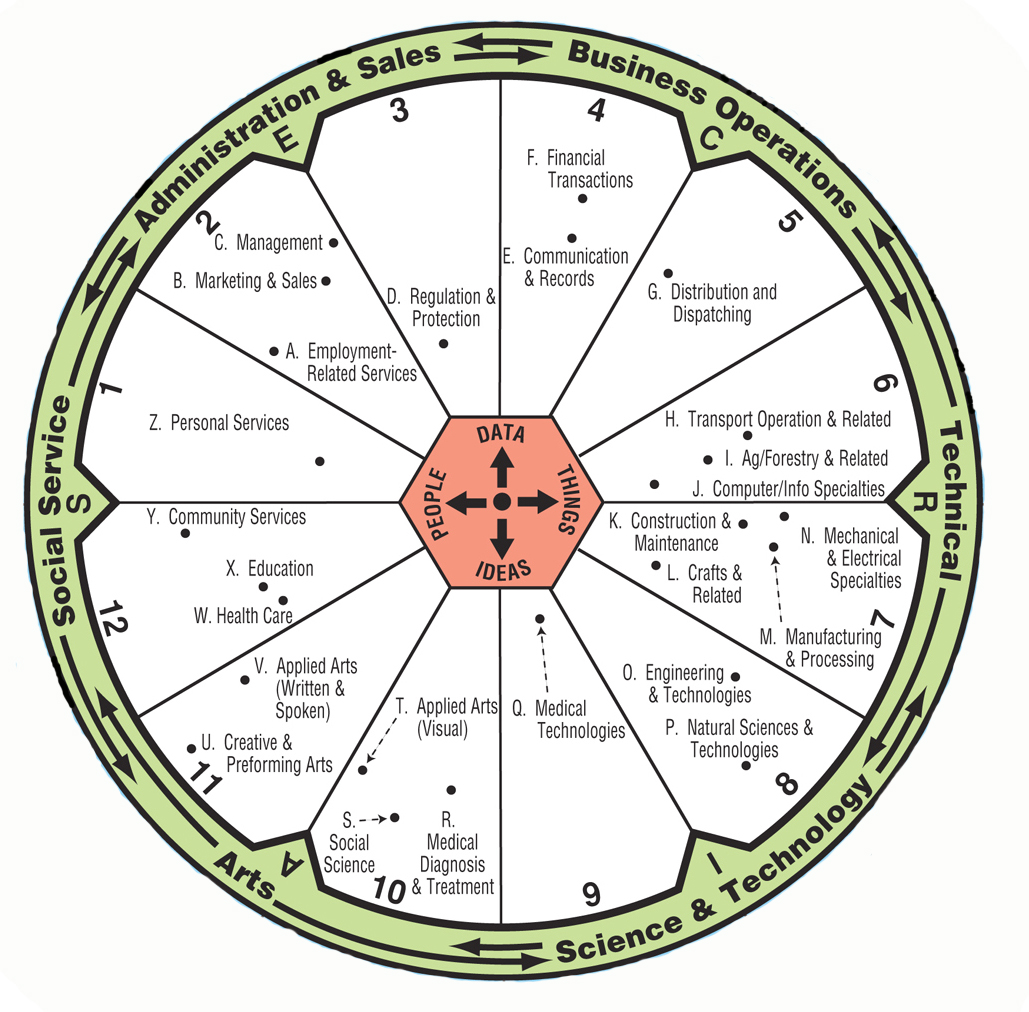 Traceyev sferni model interesa
novi model utemeljen u Hollandovoj teoriji
Terrence Tracey i James Rounds, 1996, 2002

što je novo?
proširenje Hollandovog heksagona
dodana dimenzija prestiža (Ann Roe, Linda Gottfredson…)
profesionalni interesi diferenciraniji
možda veća kroskulturalna i spolna univerzalnost

sferni model 
		18 tipova interesa – organizirani u kuglu, 
		3 osnovne dimenzije ljudi-stvari, podaci-ideje i prestiž
Tri dimenzije
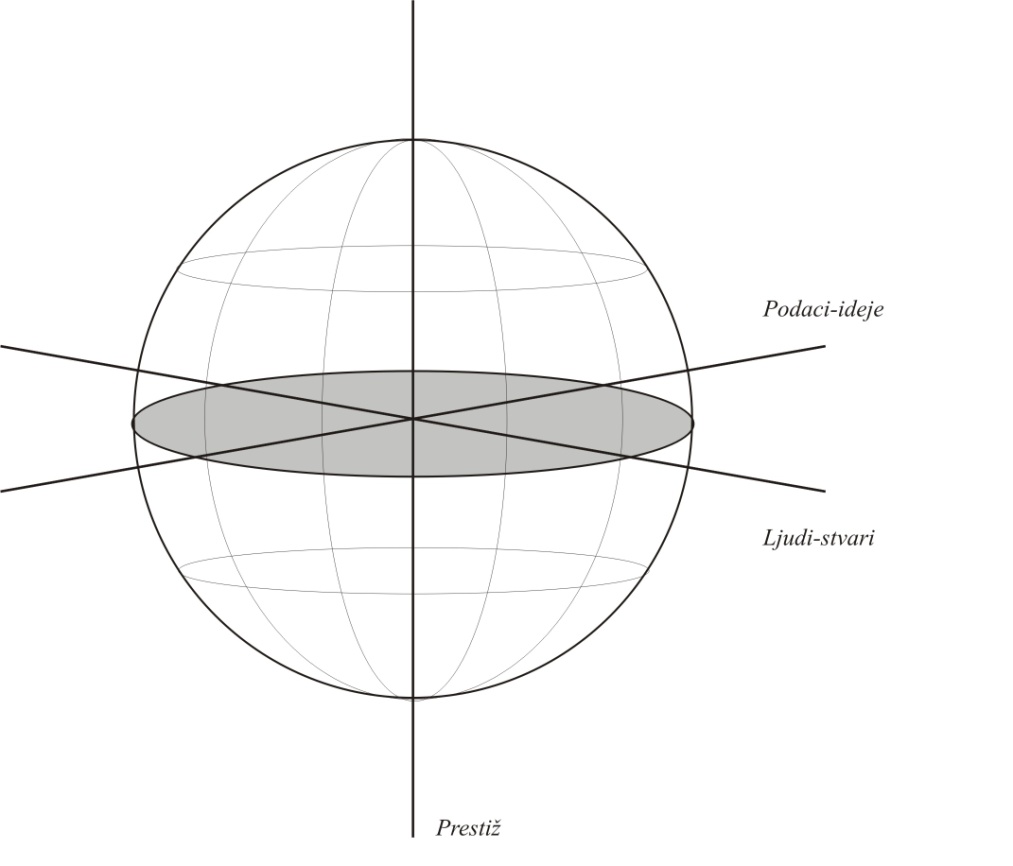 18 tipova interesa
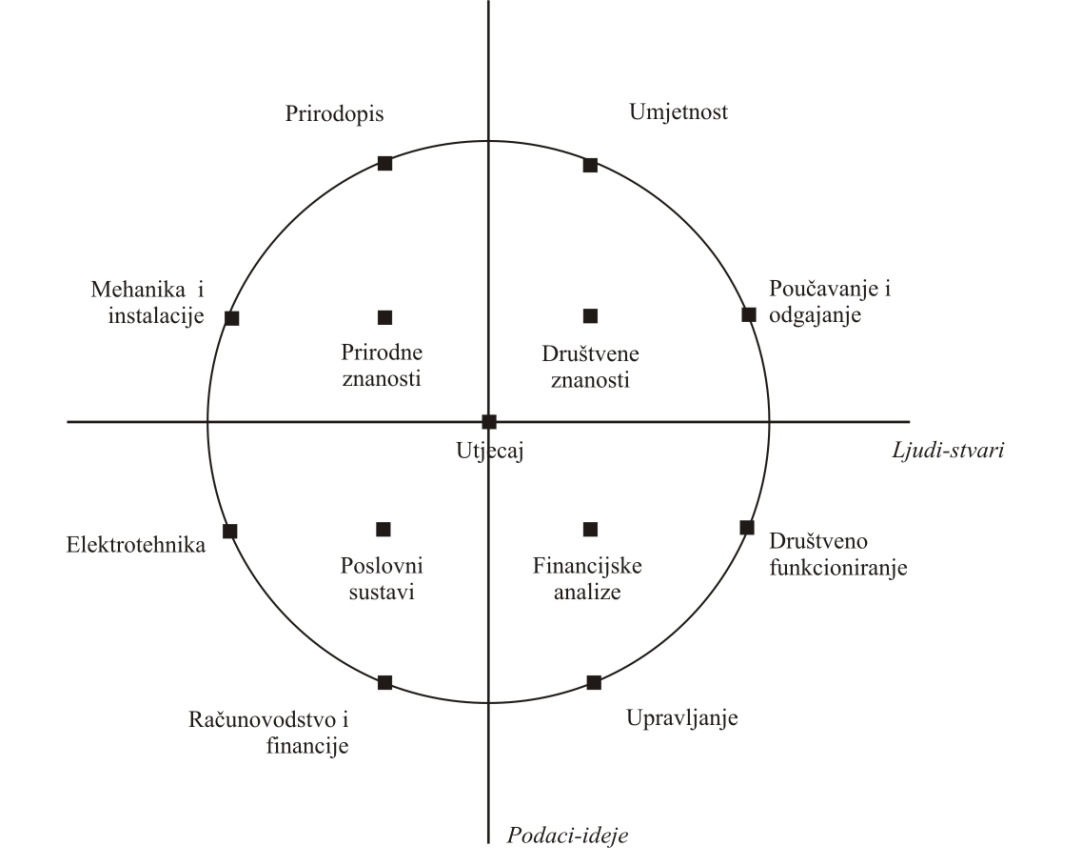 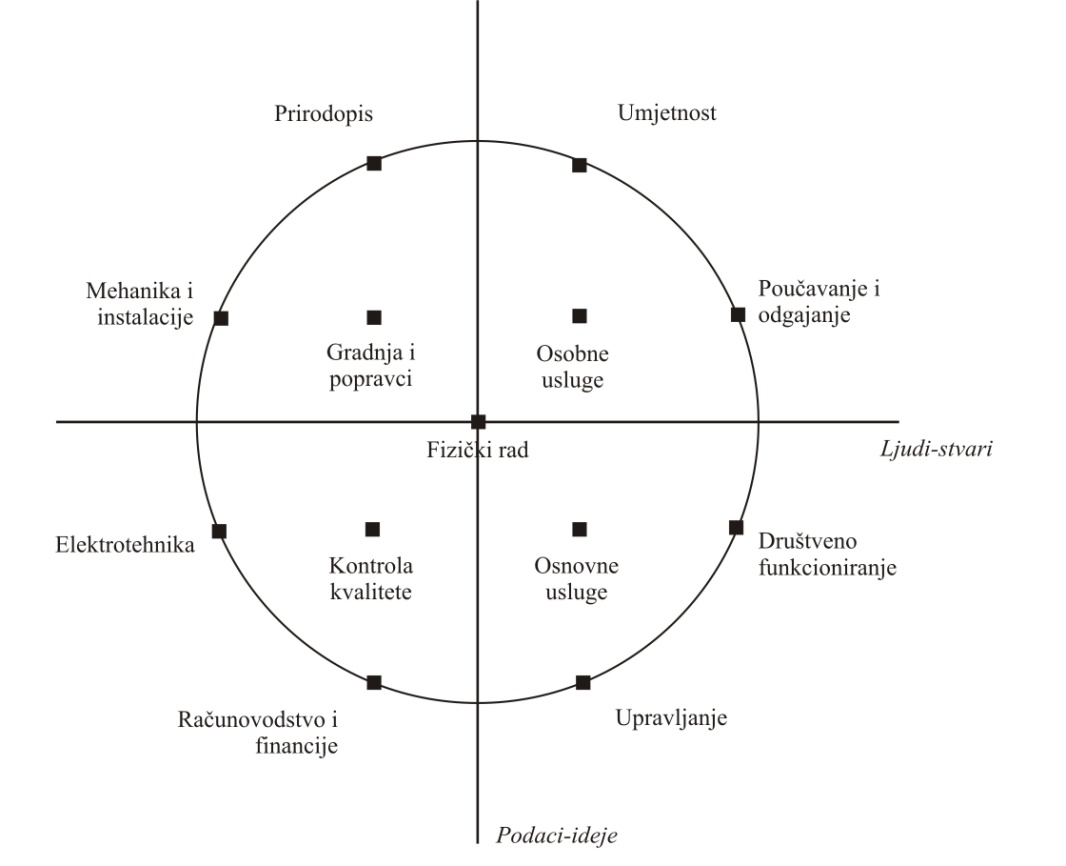 Gornja polutka
Donja polutka
Razvoj interesa
Svi se slažu – interesi se počinju formiraju početkom adolescencije
U ranom djetinjstvu – djeca razlikuju ‘muške’ i ‘ženske’ aktivnosti (interese)
U osnovnoj školi – dijele ih na školske i vanškolske aktivnosti (interese)
Oko 15-te  ‘pravi’ interesi

Genetika ili okolina
1977.g. – Grotevant i sur. – 5% genetski
1991.,  1994. – Maloney i sur., Betsworth i sur. – 40-50% genetski
Najjednostavniji pristup: koja zanimanja ti se sviđaju?
Odgovori 59 učenika, koji su mogli navesti više od jednog zanimanja. Naveli su ukupno 185 zanimanja, no prikazali smo samo ona koja je navelo barem 4 učenika (to je ukupno 109 odgovora).
 svakodnevna, moderna, “televizijska”, visokostatusna zanimanja
22
Problem takvog mjerenja
Pravnici - 22 od ukupno 59 učenika - je li to realno? 

Znaju li klinci iz osmog razreda:
Potrebno školovanje? Pripravnički staž?
Mogućnosti zapošljavanja? Konkretni radni zadaci? 
Poželjne osobine? 

Slika o zanimanju  iskrivljena, formirana na osnovu površnog poznavanja važnih informacija (TV, obitelj, obiteljski prijatelji), često stereotipna…
… pravnici - visok status, visoka plaća, moralno zanimanje, dinamično  no dakako to nije sve
23
Mjerenje interesa upitnicima
Mjerenje RIASEC osobina pojedinaca
Upitnik za samoprocjenu profesionalnih interesa USPI (Holland)
Vocational Preference Inventory VPI (Holland) 
Tetrau-Trahan Visual Interest Inventory (Tetrau i Trahan)
Slikovno-opisni upitnik interesa (Šverko i Babarović)
Skala sviđanja zanimanja (Šverko i Babarović)

Mjerenje 18 tipova interesa u okviru sfernog modela
PGI upitnik interesa (Tracey)
VRIJEDNOSTI
Vrijednosti - određenje
Najjednostavnije: važni ciljevi kojima težimo
napredovanje, sloboda, nezavisnost, jednakost, bliski odnosi, sigurnost, zarada, status…

Povezane sa interesima, ličnošću, stavovima
Dawis & Lofquist (1987) 
‘Preferencije’ - sviđanja
Potrebe  interesi  vrijednosti
Super (1995)
Vrijednosti su ciljevi kojima zadovoljavamo svoje potrebe
Interesi su aktivnosti kojima ostvarujemo svoje vrijednosti
Opće i radne vrijednosti
Ciljevi (vrijednosti) se mogu ostvariti 
u općem životnom okruženju  opće ili životne vrijednosti
kroz rad  radne vrijednosti
Opće ili životne vrijednosti 
univerzalni konstrukti kao što je 
ljepota, ravnopravnost, mir u svijetu, hedonizam 
istraživači iz područja društvenih znanosti
Radne vrijednosti 
vezane uz radno okruženje, ciljevi koje ostvarujemo kroz rad
napredovanje, materijalna sigurnost, kreativnost
eksperti u području psihologije rada i managementa
Integrativni pristup – nedjeljive jedne od drugih
27
Opće (životne) vrijednosti
Ciljevi kojima težimo u životu i koji usmjeravaju naše ponašanje

Rokeach – hijerarhija vrijednosti, 18 terminalnih, 18 instrumentalnih vrij.

Svhwartzovih 10 općih vrijednosti 
Dobrohotnost – pomaganje drugima, posvećenost prijateljima
Tradicija – zadovoljstvo sa trenutnim stanjem, religija
Konformizam – poštovanje pravila, pristojnost
Sigurnost – osobna (materijalna, zdravstvena, socijalna) i državna
Moć – materijalna (bogatstvo) i socijalna (vođenje drugih)
Postignuće – pokazivanje sposobnosti, iskazivanje uspješnosti pred drugima
Hedonizam – zabava, ugodnost, zadovoljstvo
Poticaj – iznenađenja, aktivnosti, avanture, rizik
Nezavisnost – samostalnost, originalnost
Univerzalizam – jednakost za sve, tolerancija, briga za prirodu
Schwartzovih 10 vrijednosti
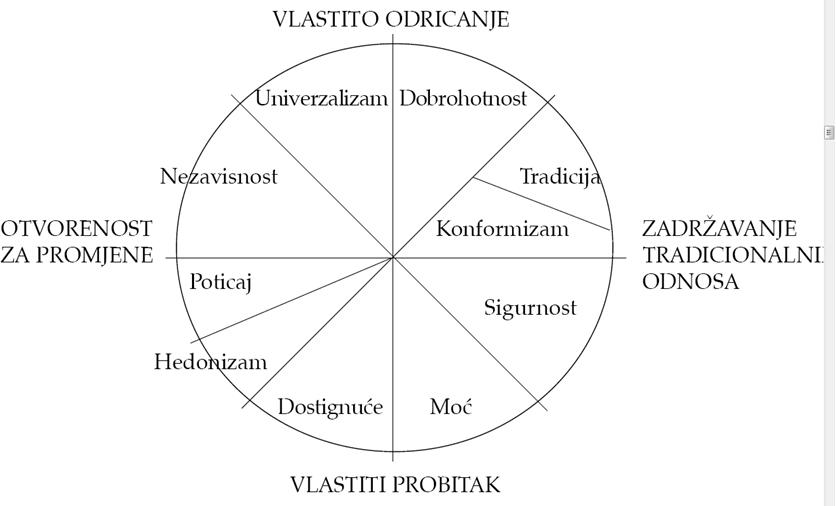 Radne vrijednosti
Fokus na vrijednosti koje se mogu ostvariti kroz rad
Neke su životne vrijednosti, a neke su ostvarive samo kroz rad

Upitnici:
Minnesota importance questionnaire (Dawis i Lofquist, 1984)
V-upitnik (Šverko i sur, 80-ih godina)

MIQ
aktivnost u radu, autoritet, kompetentnost nadređenih, korištenje sposobnosti, kreativnost, moralnost, napredovanje, odgovornost, odnos nadređenih prema suradnicima, odnosi među suradnicima, politika tvrtke, pomaganje drugima, postignuće, pravedna plaća, priznatost, radni uvjeti, raznolikost, samostalnost, sigurnost posla i status
Vrijednosti i vrijednosne orijentacije(V-upitnik)
ASPEKTI POSLA
Aspekti posla
Aspekti posla – sve karakteristike rada ključne za određenje nekog posla
Dobro opisuju zanimanja, ali istovremeno mogu opisati i sklonosti klijenata, npr:
govorno izražavanje 
rad s ljudima 
inicijativa i poduzetnost 
pedantnost u radu i briga za detalje 
tjelesna spretnost i izdržljivost 
umjetničko izražavanje…
P-E fit paradigma:
Sva zanimanja imaju te karakteristike više ili manje izražene
Svi pojedinci mogu imati veću ili manju sklonost prema tim aspektima posla
Eklektičan pristup: kombinacija interesa, vrijednosti, potreba, kompetencija, zahtjeva rada, radnih uvjeta, sadržaja rada i slično
Aspekti posla(korišteni u novom sustavu, no moguće ih je smisliti i koristiti više ili manje)
Primjeri aspekata
Govorno izražavanje 
U nekim zanimanjima je važno pravilno i jasno govorno izražavanje, lako i brzo predstavljanje vlastitih misli riječima, te  dobro snalaženje u različitim govornim situacijama.
Pisanje
Neka zanimanja zahtijevaju tečno i gramatički točno pisanje teksta. U takvim zanimanjima radni zadaci mogu uključivati pisanje dopisa, duljih tekstova, izvještaja, članaka ili knjiga. 
Rad s ljudima
U nekim zanimanjima radi se u izravnom kontaktu s ljudima, bilo da ih se uslužuje, njeguje ili poučava. Takva zanimanja uključuju osoban rad s pojedincima ili pak kontakt s publikom ili javnosti poput zabavljanja, predavanja ili vođenja.
Uparivanje klijenata i radnih okolina
S jedne strane baza zanimanja
Procjene zanimanja na odabranim aspektima
Pitanje njihove valjanosti i pouzdanosti

S druge strane samoprocjene klijenata
Najčešće odgovori ispitanika na Likertovoj skali
Sviđanje aspekata, procjena uspješnosti u aspektima

Ključ za uparivanje – kompjutorski algoritam
Eliminacijski i kompenzacijski algoritmi  prema istraživanjima bolji su kompenzacijski
Odabir zanimanja iz baze koja su najsličnija profilu odgovora klijenta
Savjet: prvih nekoliko zanimanja
Dva dosadašnja takva sustava
Vodič kroz zanimanja (mrav.ffzg.hr/zanimanja/)
Novi sustav Moj izbor: upitnik interesa i kompetencija (e-usmjeravanje.hzz.hr)
Vodič kroz zanimanja (1999)
Razvijen 1999. u okviru projekta Profesionalno informiranje i savjetovanje, voditelj B. Šverko
27 aspekata posla + 6 procjena na RIASEC skalama
Klijentovi odgovori na Likertovoj skali od 5 stupnjeva
Baza od 260 zanimanja
Kompenzacijski algoritam (euklidske distance i korelacije)
Savjet – popis najsličnijih zanimanja, linkovi na opise zanimanja
Opisi zanimanja: opis poslova, radni uvjeti, poželjne osobine, osposobljavanje i napredovanje, zapošljavanje i zarade, bliska zanimanja
Moj izbor: upitnik interesa i kompetencija (2015)
Razvijen ove godine u okviru projekta Novi pristupi pružanju usluga klijentima HZZ-a (Babarović i I. Šverko)
47 aspekata posla (ranije nabrojanih u tablici)
Klijentovi odgovor na skali od 9 stupnjeva (kodirano bojom i verbalnim opisnicima)
Dvije procjene: 
interes za rad u zanimanju koji uključuje pojedini aspekt te 
procjena kompetencija za rad u zanimanju koji uključuje aspekt
Baza od 257 zanimanja
Kompenzacijski algoritam (euklidske distance i korelacije), ali u dva koraka.
Način rada upitnika
Konačna lista zanimanja (10 zanimanja)
Savjet i upotreba
Savjet
popis 10 najprikladnijih zanimanja na temelju interesa i 
popis 10 najprikladnijih zanimanja na temelju interesa i kompetencija
linkovi na opise zanimanja
Opisi zanimanja: kratak opis; potrebno obrazovanje; opis poslova; znanja, vještine i poželjne osobine; uvjeti rada; srodna zanimanja; mogućnosti zapošljavanja 
Savjetovanje različitih skupina korisnika
Nezaposleni
Zaposleni koji mijenjaju karijeru
Učenici osnovih i srednjih škola
Studenti
Uvid u rezultate registriranih klijenta od strane savjetnika HZZ-a
Provjera valjanosti takvih sustava
Valjanost baze procjena
Veći broj informiranih procjenitelja; sličnost između procjena
Logična struktura procjena, očekivana raspodjela zanimanja u klastere
Valjanost procjena klijenta
Logična struktura procjena
Očekivane razlike na pojedinim aspektima s obzirom na neka obilježja klijenata
Valjanost savjeta
Očekivani savjet s obzirom na spol i obrazovni profil
Očekivani odnos s drugim savjetodavnim instrumentima
Savjet sličan onome kojeg bi klijent dobio od savjetnika za izbor zanimanja
ISTAKNUTOST ULOGA
Uloge
Uloge – zbir ponašanja, prava i obaveza koje pojedinac treba iskazati u danoj socijalnoj situaciji


“Cijeli svijet je pozornica,
a svi muškarci i žene puki glumci;
imaju svoje izlaske i ulaske, i jedan čovjek
u svom vijeku glumi mnoge uloge,
a činovi su mu sedam razdoblja.

				Shakespeare: Kako vam drago
Superov pogled na uloge
profesionalni razvoj može se razumjeti jedino kroz kontekst svih životnih uloga koje pojedinac obnaša tijekom svog života
Pojedinac istovremeno obnaša mnoge uloge i one su interakciji: promjene u jednoj dovode do promjena u ostalima 
radna uloga je tek jedna od mnogih
planiranje karijere mora se orijentirati na promatranje međudjelovanja svih uloga
Uloge, kazališta, razdoblja
Devet primarnih uloga: djeteta, učenika, radnika, partnera, roditelja, građanina, domaćina, uživatelja slobodnog vremena, umirovljenika
Uloge se obnašaju u 4 različita “kazališta” – dom, škola, posao i zajednica 
Različita razdoblja kada se obnašaju  duga života i karijere
Istaknutost uloga
Neke uloge su istaknutije od ostalih
važnih uloga obično ima dvije, tri ili možda četiri, i one zauzimaju središnje mjesto u pojedinčevoj mreži uloga
Istaknutost uloga je individualna
ista uloga (npr. radnika) bit će različito važna za dvoje različitih ljudi
Istaknutost uloga ovisi o životnom razdoblju i prof. razvoju
važnost radne uloge u dobi od 30 i u dobi od 60 godina
Uloge su interakciji: 
mogu se podržavati i nadopunjavati
mogu biti u sukobu i postati izvor stresa (inkompatibilne, previše uloga)
Life-work balance
Dinamika uloga: Life-Career Rainbow
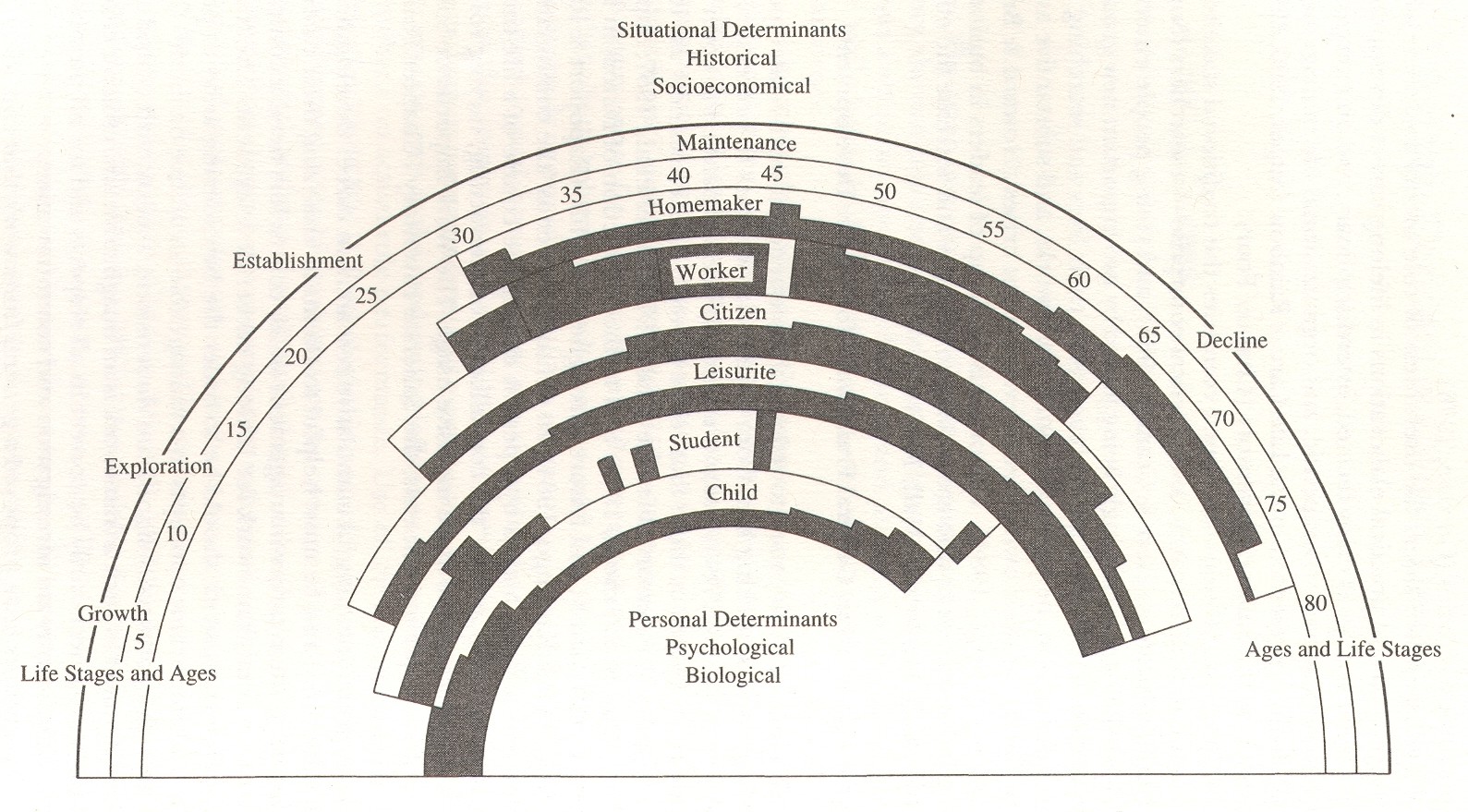 Važnost uloga u pojedinim životnim razdobljima
Hvala vam na pažnji!
iva.sverko@pilar.hr